Class Reference book
English Language

For 3rd Year Students 
College PharmacyAl-Mustansiriyah University
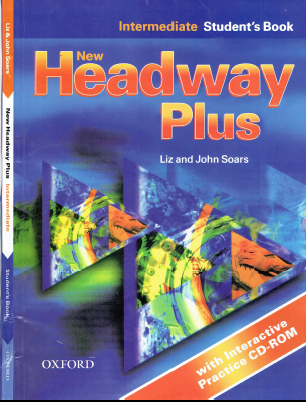 Chapter Two
Past Simple
 Past Continuous
Past Simple or Past Continuous
Past  Perfect
Past Tenses Passive
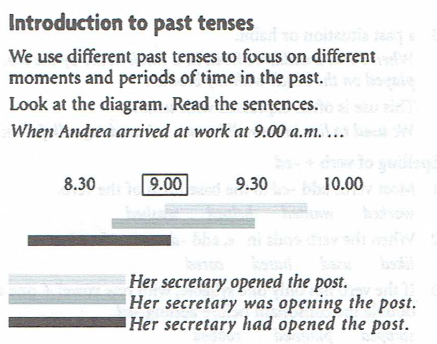 1. Past Simple
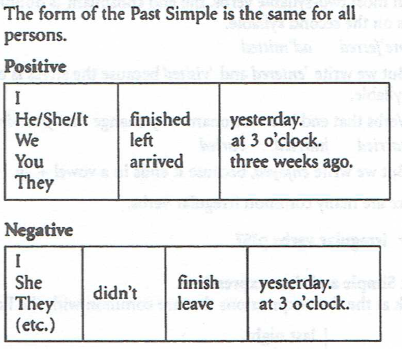 1. Past Simple
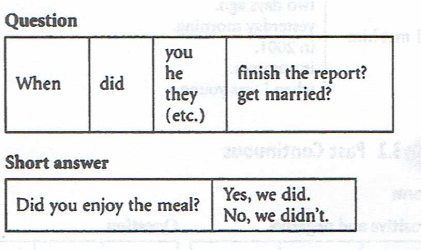 1. Past Simple
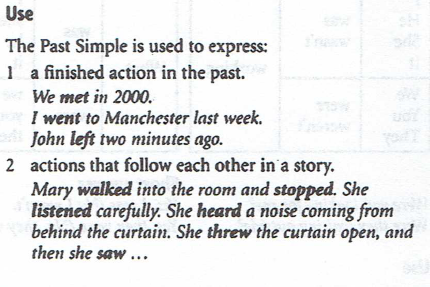 1. Past Simple
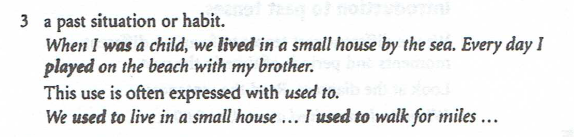 1. Past Simple
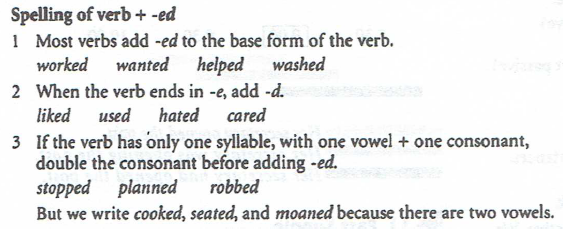 1. Past Simple
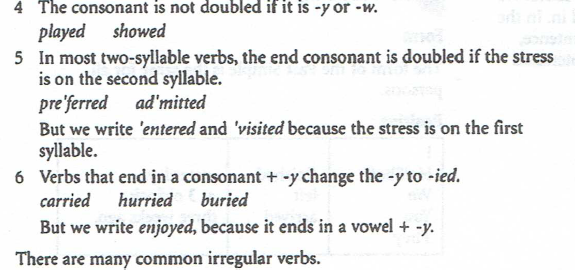 2. Past Continuous
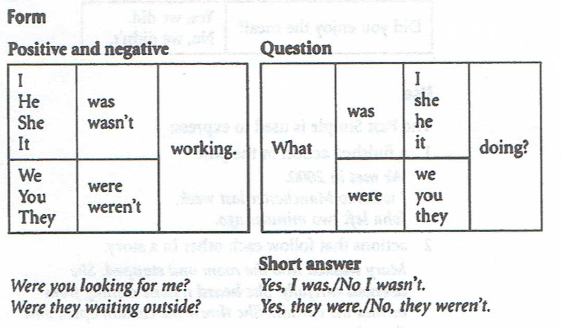 2. Past Continuous
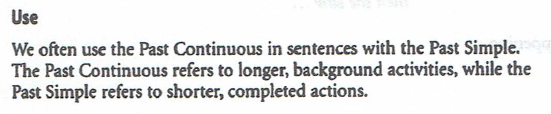 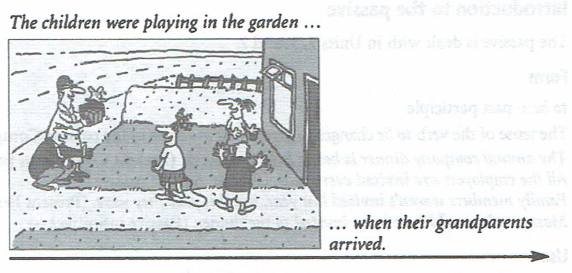 2. Past Continuous
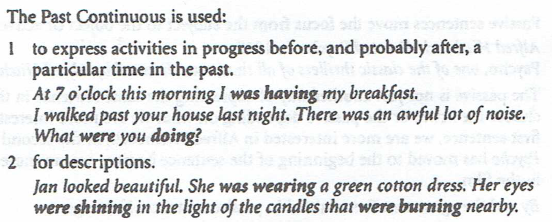 2. Past Continuous
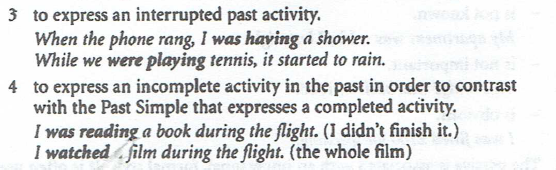 3. Past Simple or Past Continuous?
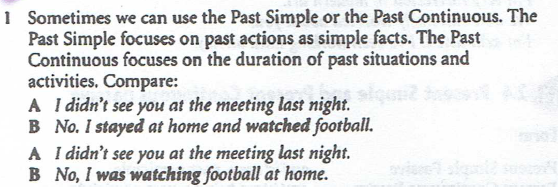 3. Past Simple or Past Continuous?
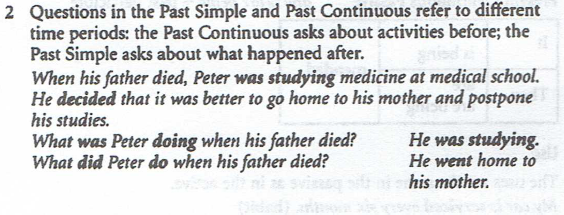 4. Past Perfect
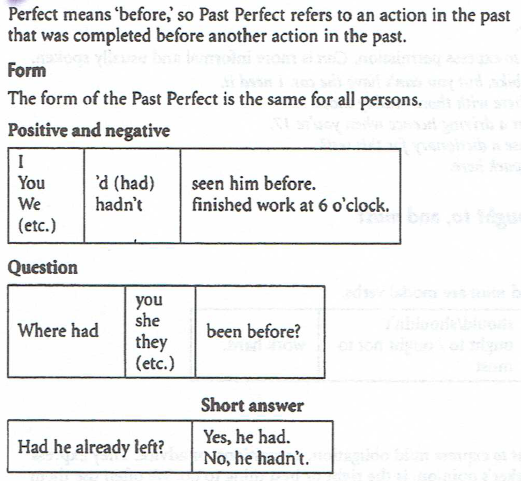 4. Past Perfect
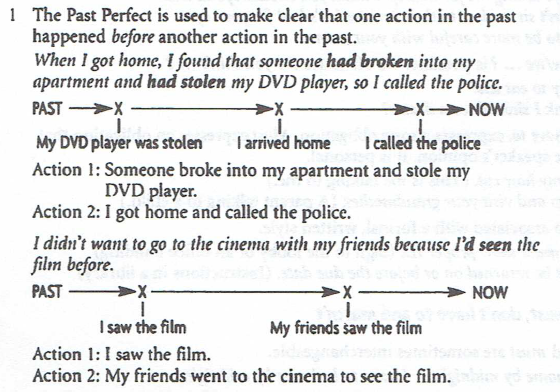 4. Past Perfect
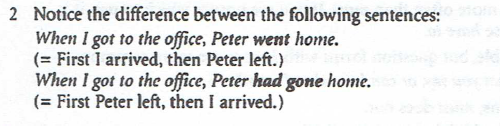 5. Past Tenses in Passive
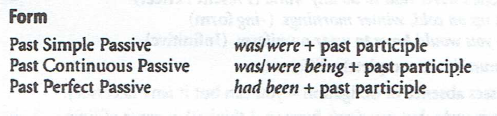 5. Past Tenses in Passive
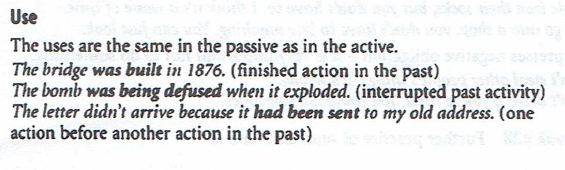 Practice
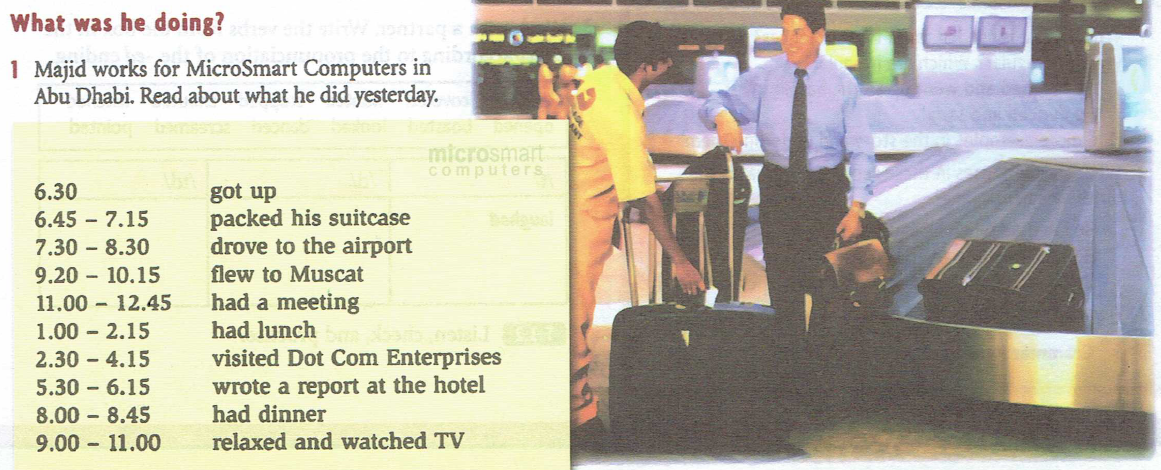 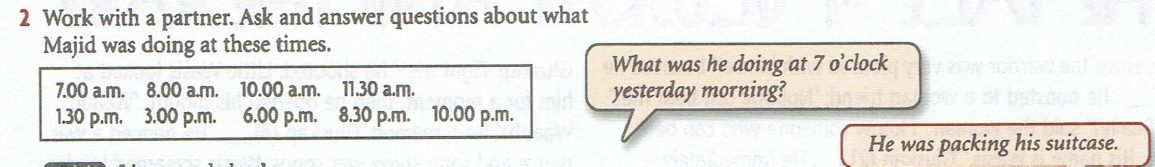 Practice
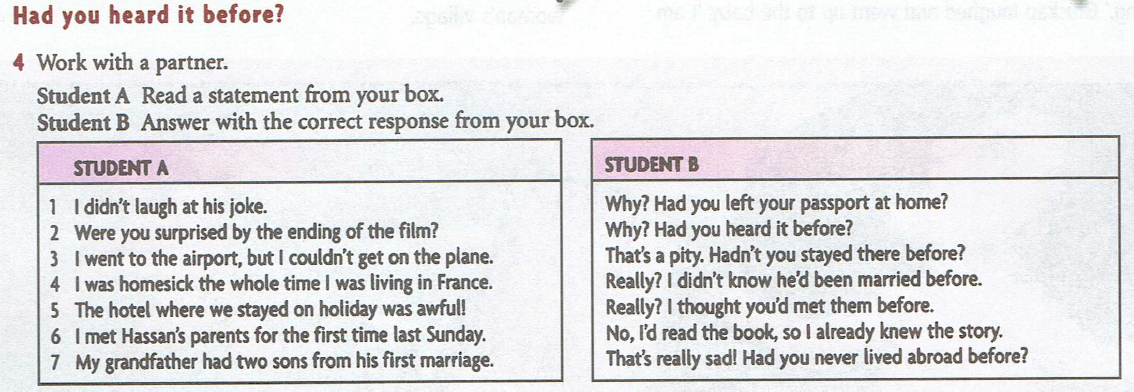 Practice
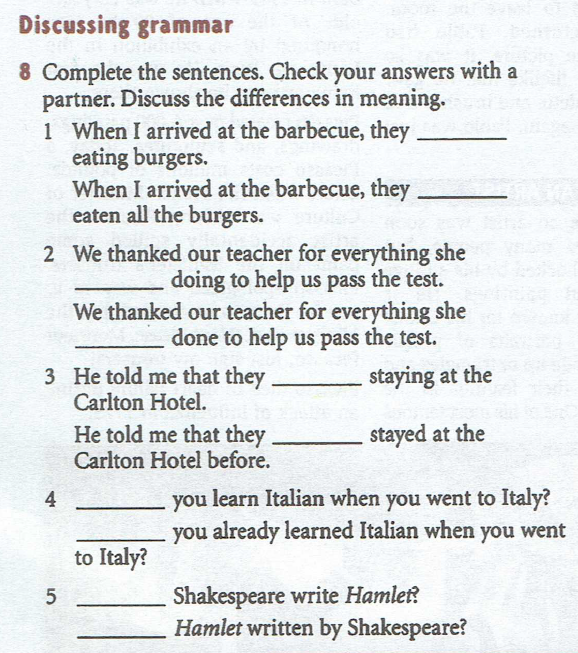